Презентация занятия по внеурочной деятельности «Звуки, буквы и слова»1 классна тему: «Слова, обозначающие предмиеты»
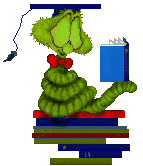 Выполнила:
учитель-логопед 
МКОУ «Толпинская СОШ»
Фомина Е.А.
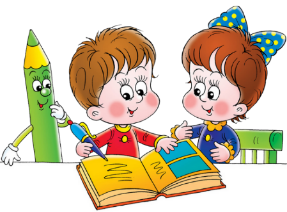 ОРГМОМЕНТ
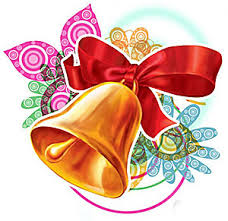 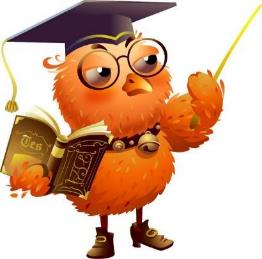 Прозвенел звонок и смолк – начинается урок.
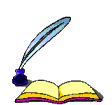 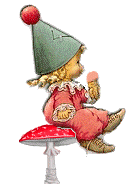 АРТИКУЛЯЦИОННАЯ ГИМНАСТИКА
1. Упр. «Лягушка и слоник»2. Упр «Любопытный язычок»3. Упр. «Обезьянка»4. упр. «Бульдог»5. упр. «хомяк»6. упр. «Самовар»7. упр. «Накажу непослушный язычок»
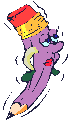 ПСИХОЛОГИЧЕСКАЯ
 НАСТРОЙКА
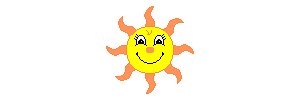 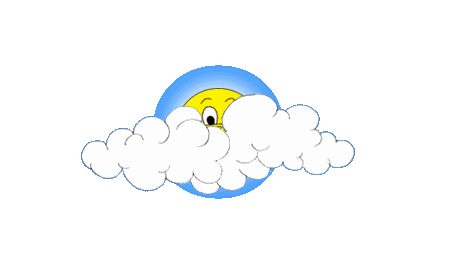 Ребята, закройте глаза, вытяните руки. Представьте, что у вас на ладонях лежат маленькие солнышки, через пальчики их лучики проходят по всей руке, и вы ощущаете тепло. Далее представьте, что руки успокоились, отдохнули. Переключайтесь на ноги – стопы, пальцы. Представьте, как солнечные лучики проходят по ногам, согревая их. В ногах проходит усталость, мышцы ног отдыхают.
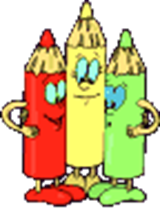 Побеждает всегда тот, кто верит в свои силы. Представьте себе, что одна ладошка – это уверенность в себе, вторая ладошка – это знания и умения. Соедините ладошки и приложите к себе – всё это ваше, пусть они принесут вам удачу сегодня и всегда.
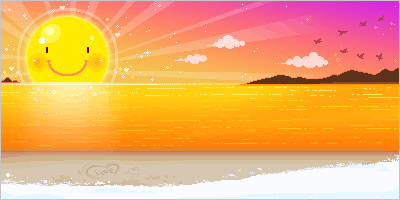 ФОНЕТИЧЕСКАЯ
ЗАРЯДКА
Успокойте своё дыхание, пусть оно станет более плавным, медленным, равномерным. Улыбнитесь и скажите добрые слова друг другу. Встряхните руки, как будто стряхиваете воду.
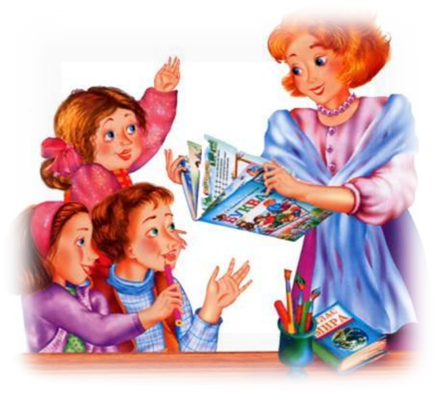 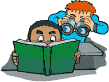 Пи-па-пэ-по
Ни-на-нэ-но
ВВЕДЕНИЕ В ТЕМУ
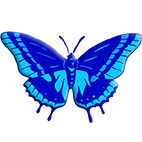 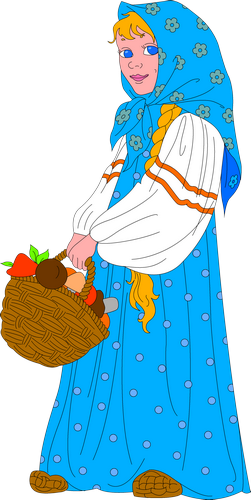 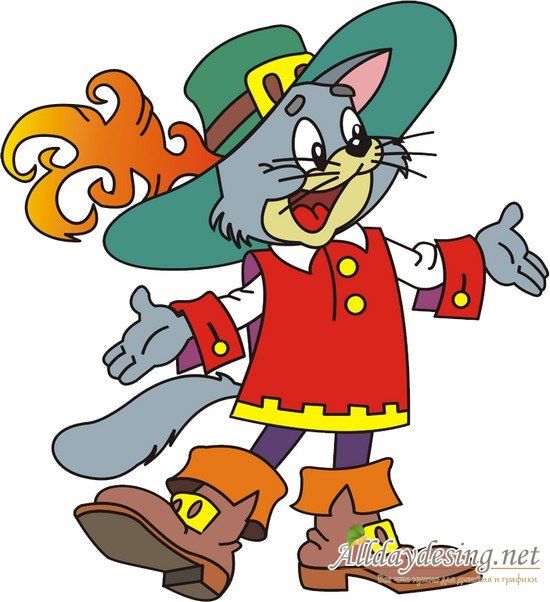 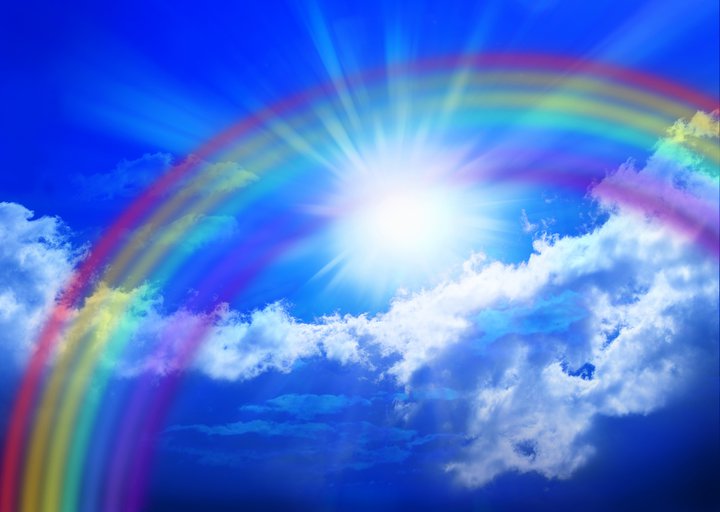 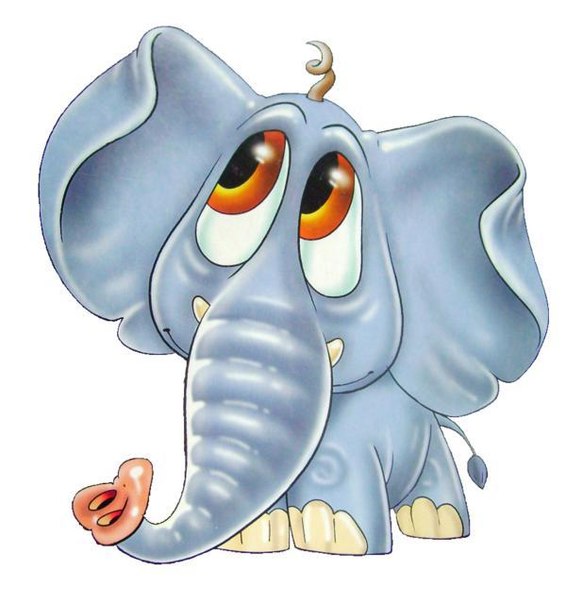 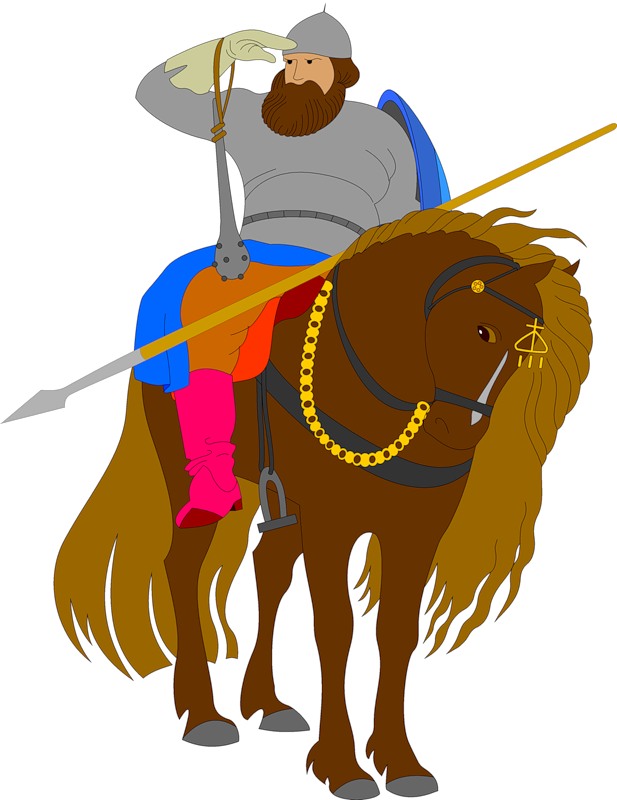 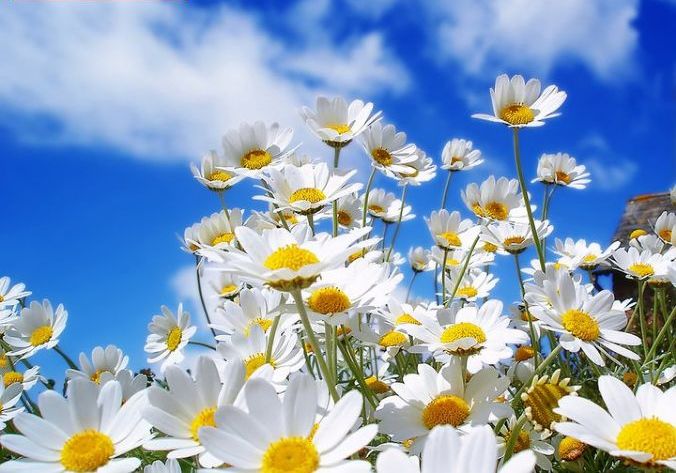 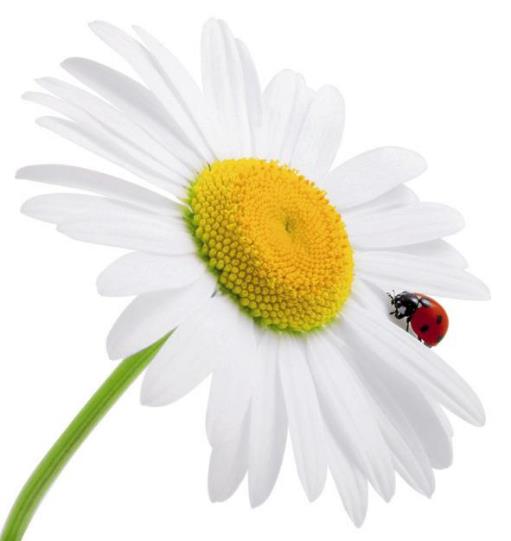 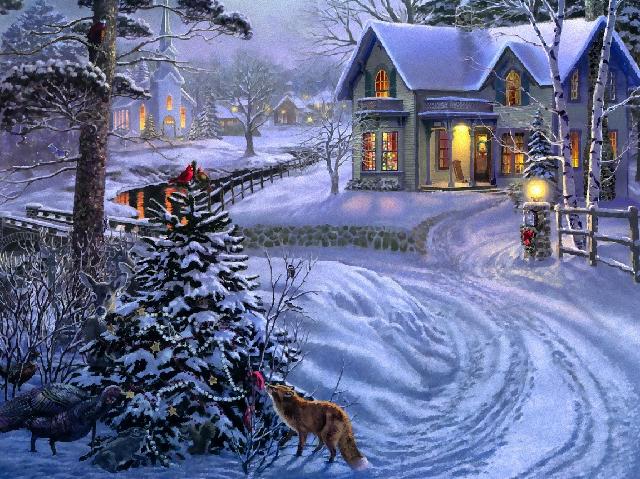 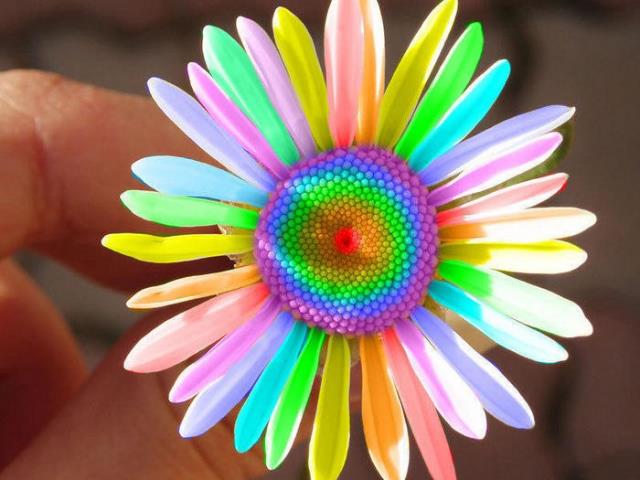 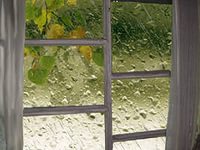 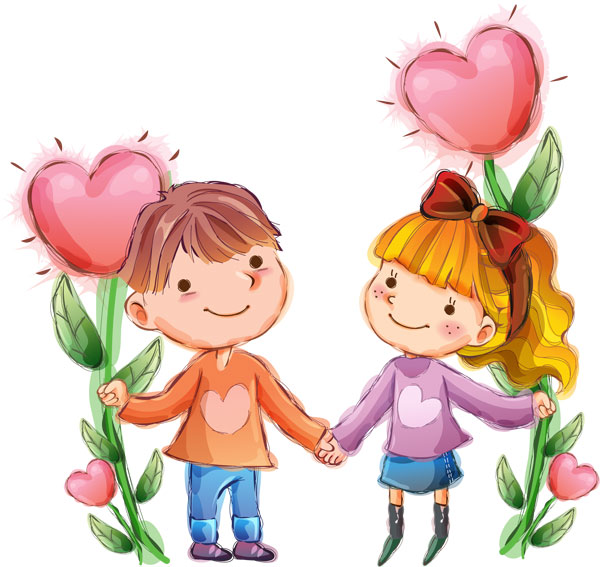 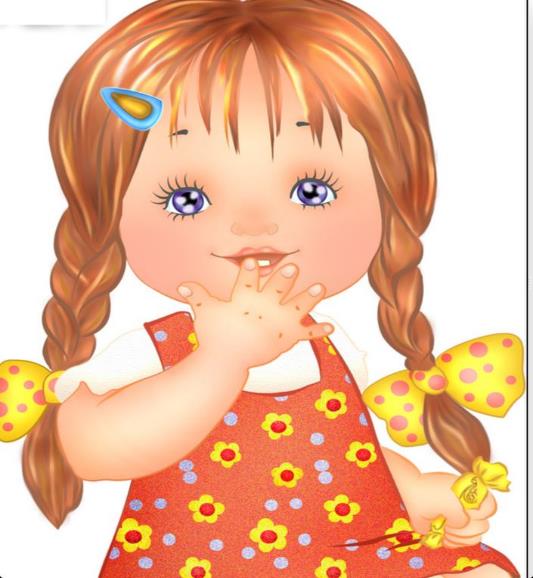 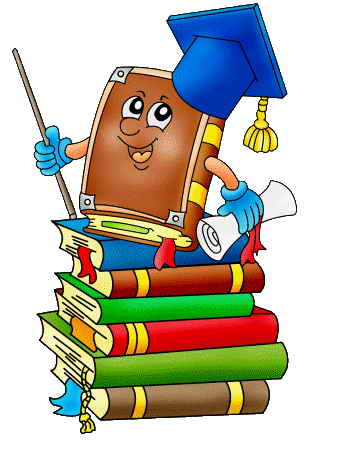 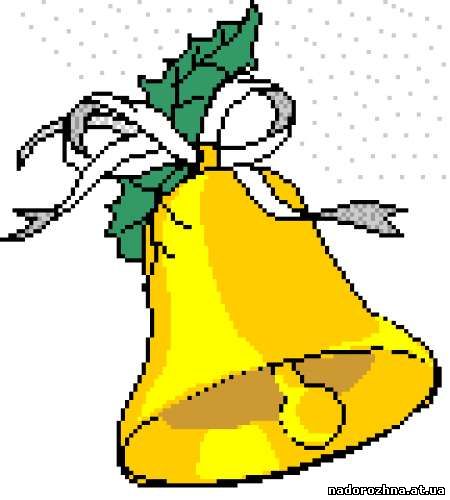 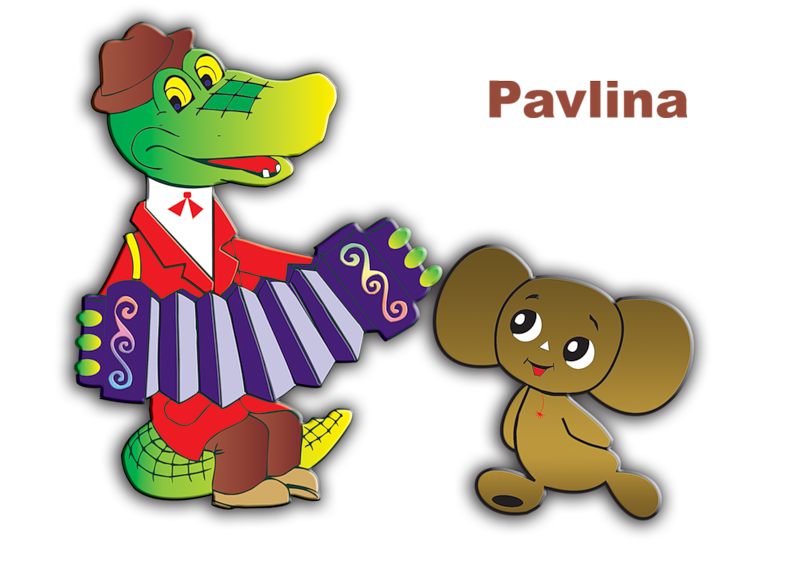 О людях и животных мы спрашиваем – КТО?
О неживых предметах и явлениях мы спрашиваем – ЧТО?
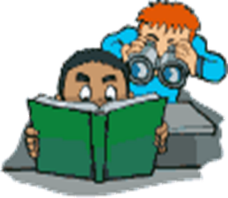 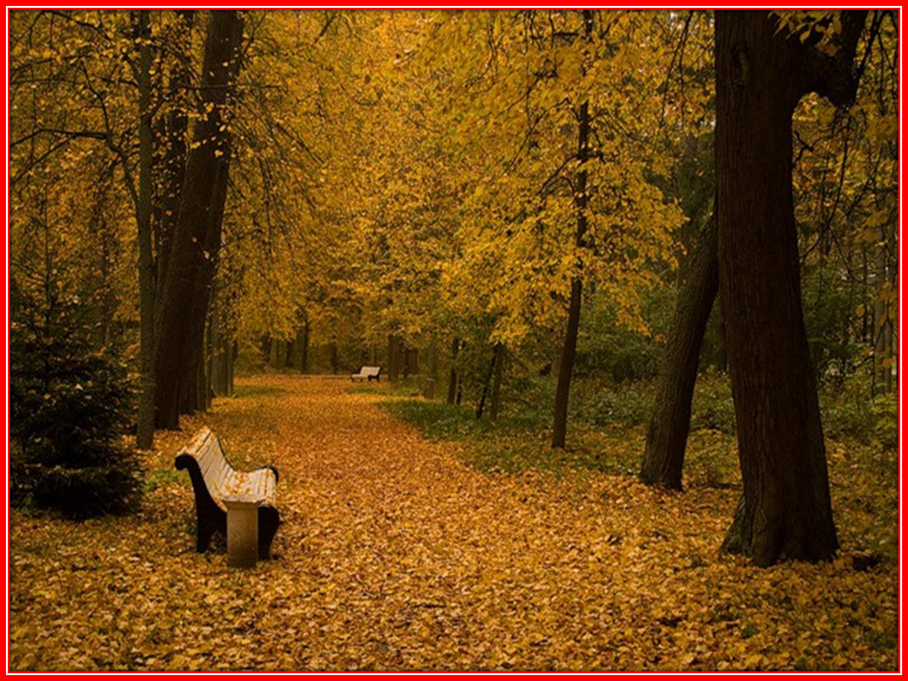 ФИЗ
МИНУТКА
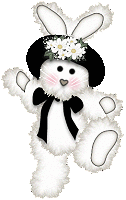 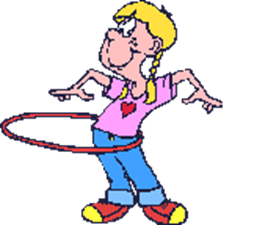 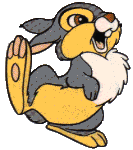 Давайте представим, что мы шагаем по аллее…Посмотрите на картинку
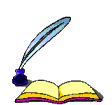 РАБОТА 
ПО ТЕМЕ
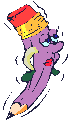 ДИДАКТИЧЕСКАЯ ИГРА 
«ЧЕТВЁРТЫЙ ЛИШНИЙ»
Из каждой группы слов исключите одно лишнее. Объясните свой выбор:
тетрадь, ученик, пенал, ручка
врач, бинт, вата, зелёнка
телёнок, лошадь, овца, коровник
марка, почтальон, газета, конверт
сестра, брат, дом, родители
-Какие слова отвечают на вопрос КТО?
-Какие слова отвечают на вопрос ЧТО?
ГИМНАСТИКА ДЛЯ ГЛАЗ
Проведём, друзья, сейчас мы гимнастику для глаз:
Вправо-влево посмотрели, глазки все повеселели.
Снизу – вверх и сверху – вниз, ты, глазок наш, не ленись.
Быстро глазками моргаем, крепко глазки закрываем:
1, 2, 3, 4, 5 – можно глазки открывать.
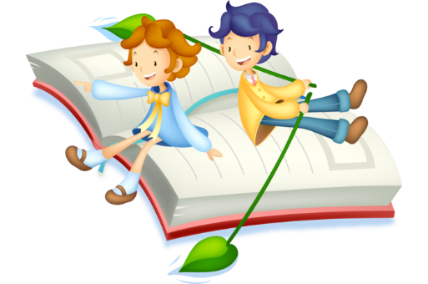 ПОДУМАЕМ !
Образовать слова, которые отвечают на вопрос «КТО?»
лес - … 
час - … 
сад - … 
Образовать слова, которые отвечают на вопрос «ЧТО?»
фонарщик - …
барабанщик - …
дровосек - …
Образовать слова, которые обозначают одушевленные предметы.
скворечник - … 
курятник - … 
голубятня - …
ИТОГИ ЗАНЯТИЯ
Все молодцы, работали старательно и внимательно.На следующем уроке мы продолжим знакомство со словами, и узнаем о них ещё много интересного и полезного.
Скоро прозвенит звонок, и закончится урок.
Верю я, что наш урок всем пойдёт ребятам впрок.
РЕФЛЕКСИЯ
Ребятам предлагается оценить свои знания.
- Если вам было на уроке всё понятно, задания выполняли легко и не испытывали трудностей, нарисуйте солнышко.
- Если вы испытывали незначительные затруднения, обращались за помощью к учителю или ребятам, нарисуйте облачко.
- Если вы постоянно прибегали к помощи, нарисуйте дождик.
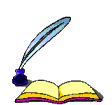 СПАСИБО ЗА ВНИМАНИЕ!
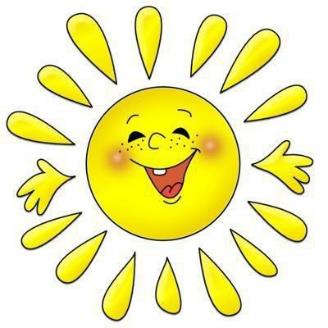